Lección 10
03 de diciembre 2022
EL FUEGO DEL INFIERNO
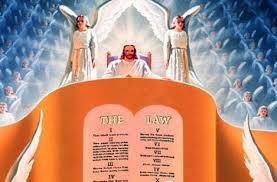 TEXTO CLAVE:  1 Tesalonicenses 5:21
Escuela Sabática – 4° Trimestre de 2022
I. OBJETIVO: ¿Qué aprendizaje debo lograr?
Aprender a ser un discípulo que enseña, solo Dios es inmortal, y la inmortalidad alcanzaremos con Cristo.
APRENDIZAJE  POR  NIVELES:
SABER  entender que, la inmortalidad se alcanza solo mediante Cristo.
SENTIR el deseo de tener a Cristo en nuestro ser para tener la vida eterna.
HACER la decisión de permanecer en Cristo.
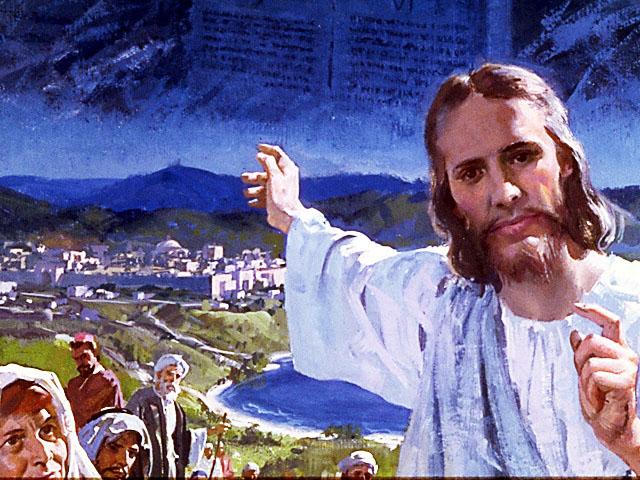 EL MÉTODO, O ESTRATEGIA M.: ¿Cómo enseñar? 
¿Qué camino seguir con el alumno?
1° MOTIVA: ¿Qué debo SER?
 Motivar el logro de una capacidad, un aprendizaje, que puede ser los rasgos del carácter de Cristo Jesús. 

2° EXPLORA: ¿Qué debo SABER?
Buscar información, procesarlo, comprender, sintetizar y generalizar, o encontrar principios.

3° APLICA: ¿Qué debo SENTIR?
Sentir el deseo de aplicar los conocimientos descubiertos en la vida.

4° CREA: ¿Qué debo HACER?.
Tomar la decisión  de crear oportunidades para vivir lo aprendido y compartirlas.
LA ESTRATEGIA METODOLÓGICA. 
¿Qué estrategia nos da Dios para el aprendizaje?
La escuela sabática, cuando es bien dirigida, es uno de los grandes instrumentos de Dios para traer almas al conocimiento de la verdad. No es el mejor plan que solo los maestros hablen. Ellos deberían inducir a los miembros de la clase a decir los que saben. Y entonces el maestro, con pocas palabras y breves observaciones o ilustraciones debería imprimir la lección en sus mentes. (Consejos sobre la Obra de la Escuela Sabática, 128)
.
II. MOTIVAR: ¿Cómo despertar interés para aprender?
Con preguntas motivadoras, presentando necesidades y casos de la vida:
¿Cómo se entiende de que los perdidos estarán en el fuego eterno?

¿Existe el purgatorio para purificar a los pecadores?

 ¿Cómo podemos alcanzar la inmortalidad?
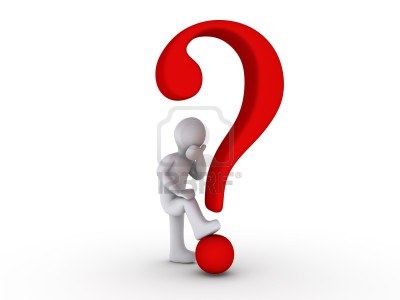 III. EXPLORA: 1. ¿Cómo se entiende de que los perdidos estarán en el fuego eterno? Marcos 9:43
Los que no están en el Libro de la Vida, los sentenciados por el Juez del universo estarán en el infierno del lago de fuego, y azufre, (Apoc. 20:10, 14) y esta muerte, es la segunda muerte y muerte eterna, quiere decir que tiene consecuencia eternas.
La expresión fuego eterno es una metáfora. “Fuego eterno (Mat. 18:8; 25:41) implica que el fuego no se apagará hasta no consumir completamente lo que se está quemando. Esto significa que el fuego eterno producirá muerte eterna, que consumirá a los malvados en forma completa e irreversible, ‘ya no les dejará ni raíz ni rama.’ (Mal. 4:1)
“Sodoma y G. sufrieron el castigo del fuego eterno.” (Jud 1:7)
2. ¿Existe el purgatorio para purificar a los pecadores? Hebreos 9:27
La iglesia popular “sostiene que los muertos que no merecen el infierno pero que aún no están listos para el paraíso pueden purgar sus pecados en el purgatorio y luego acceder de allí al paraíso.” (GEB 107)
La Sagrada Escritura dice: “Está establecido para los hombres mueran una vez, y después enfrenten el juicio.” Nos dice que a la muerte sigue el juicio final. (Heb. 9:27; GEB 107).
Los muertos que no aceptaron el plan de salvación resucitan después del milenio para ser juzgados. “Los muertos fueron juzgados… fueron lanzados en el lago del fuego. Esta es la segunda muerte.” (Apoc. 20:4, 5, 12-14)
3. ¿Cómo podemos alcanzar la inmortalidad? 1 Juan 5:10-12
La Escritura dice: “Que Dios nos ha dado vida eterna, y esta vida está en el Hijo. El que tiene al Hijo, tiene la vida, el que no tiene al Hijo de Dios, no tiene la vida.” (1 Juan 5:11, 12)
La Biblia no enseña sobre la inmortalidad del alma, sino la inmortalidad condicional del ser humano; la condición es creer en el Hijo de Dios, él dijo: “Yo soy la resurrección y la vida, el que cree en mí, aunque esté muerto vivirá. (Jn. 5:11, 12)”
“Esto significa que la vida eterna es un don de Dios que recibimos por medio de Cristo, que se consigue en el presente.” (GEB 109)
IV. APLICA:¿Qué debo sentir al recibir estos conocimientos?
El deseo de alcanzar la inmortalidad con Cristo y el deseo de permanecer en él.
	¿Deseas tener a Cristo en tu ser?
    ¿Cuál es tu decisión?

V. CREA: ¿Qué haré para compartir esta lección la próxima semana? Crear  oportunidades para compartir la esperanza de la vida eterna con Cristo. Amén
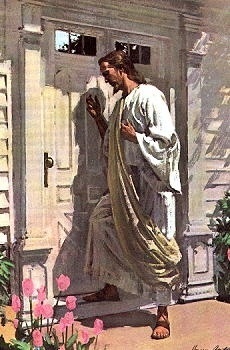 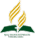 Recursos
Escuela Sabática
Créditos
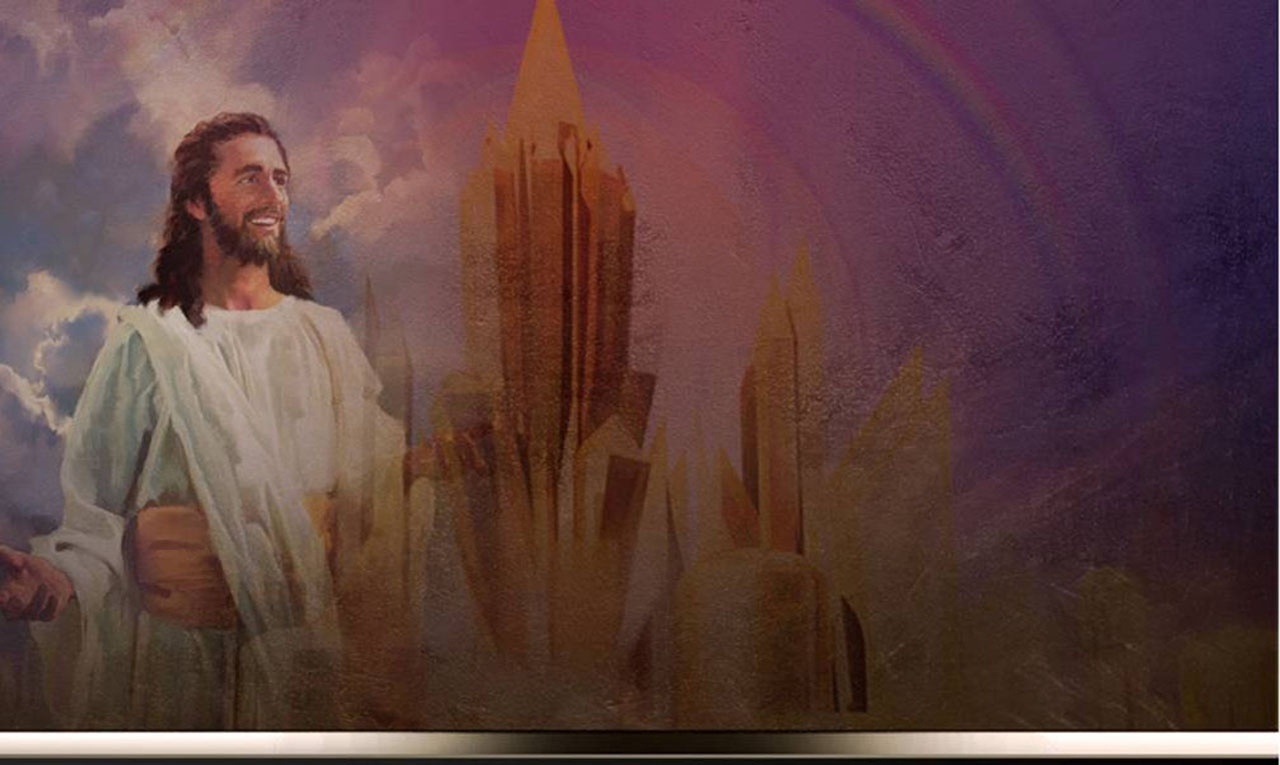 DISEÑO ORIGINAL
Lic. Alejandrino Halire Ccahuana 
http://decalogo-janohalire.blogspot.com/p/escuela-sabatica.html 

Distribución
Recursos Escuela Sabática ©

Para recibir las próximas lecciones inscríbase enviando un mail a:
www.recursos-biblicos.com
 Asunto: Lecciones en Powerpoint


RECURSOS ADVENTISTAS
Recursos gratuitos 

http://decalogo-janohalire.blogspot.com/

https://www.slideshare.net/ahalirecc